Экскурсия в музей 

«Дети Войны»
Мы родом не из детства -
из войны
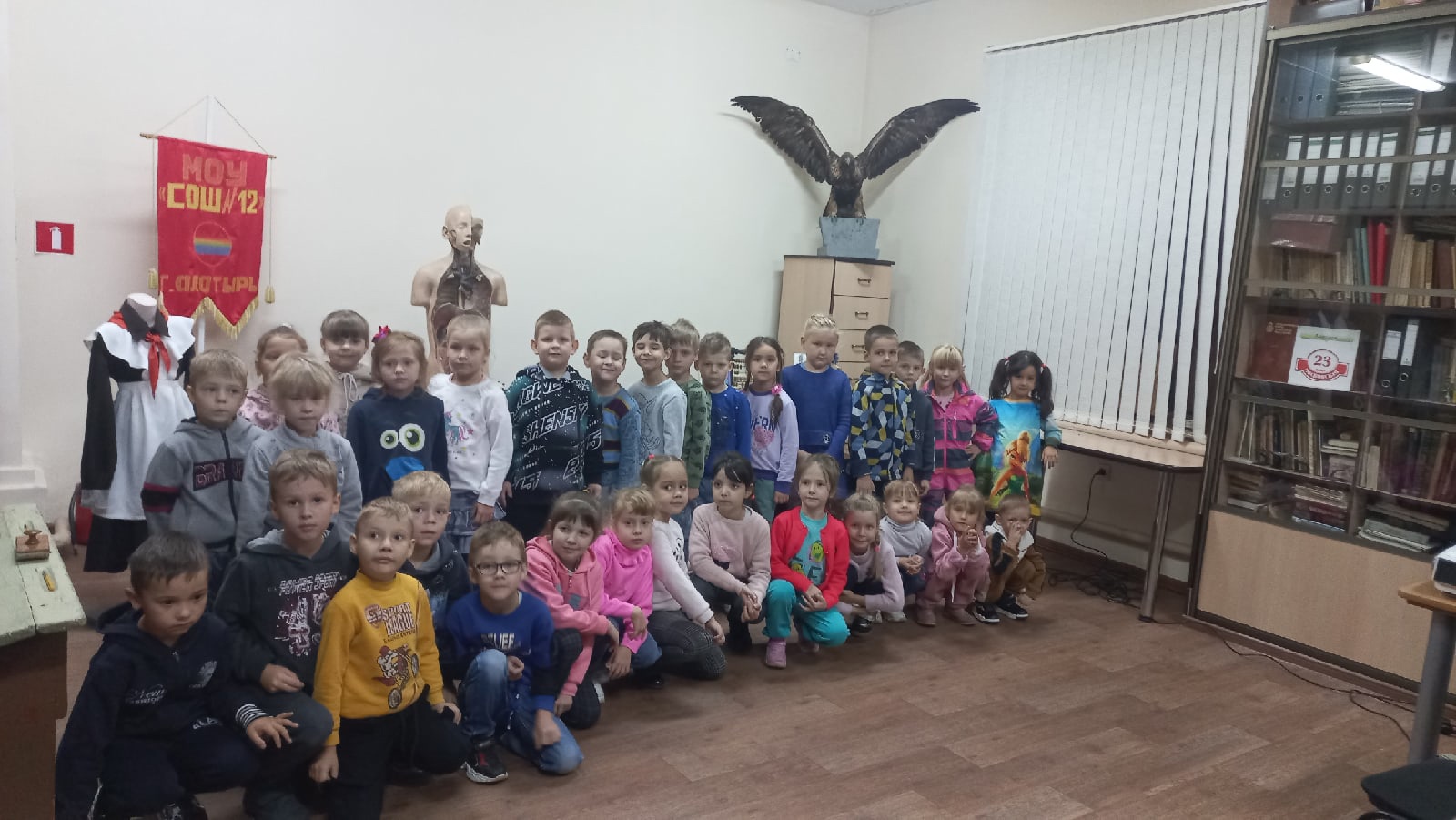 Детям, пережившим ту войну,Поклониться нужно до земли!В поле, в оккупации, в плену,Продержались, выжили, смогли!
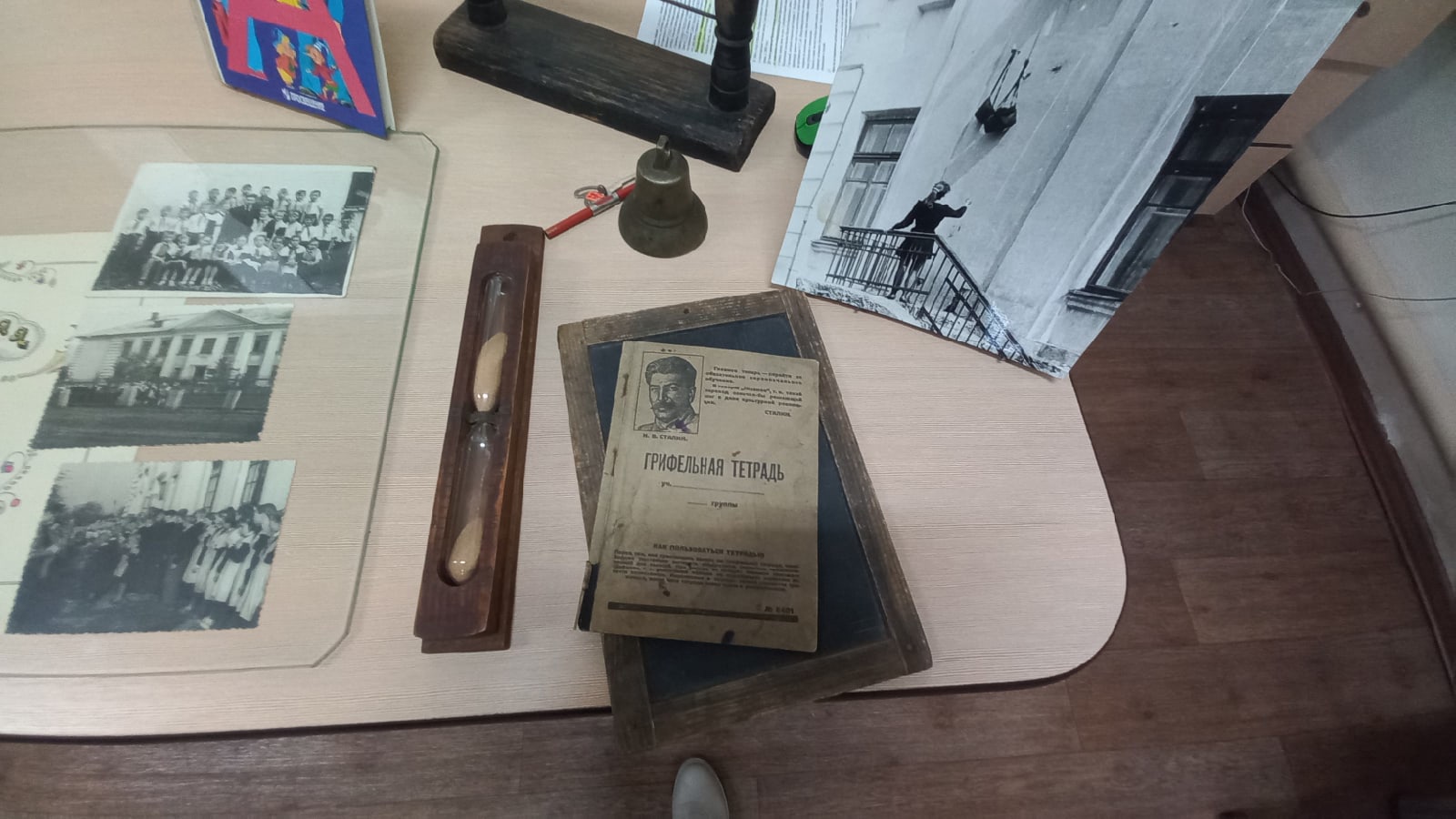 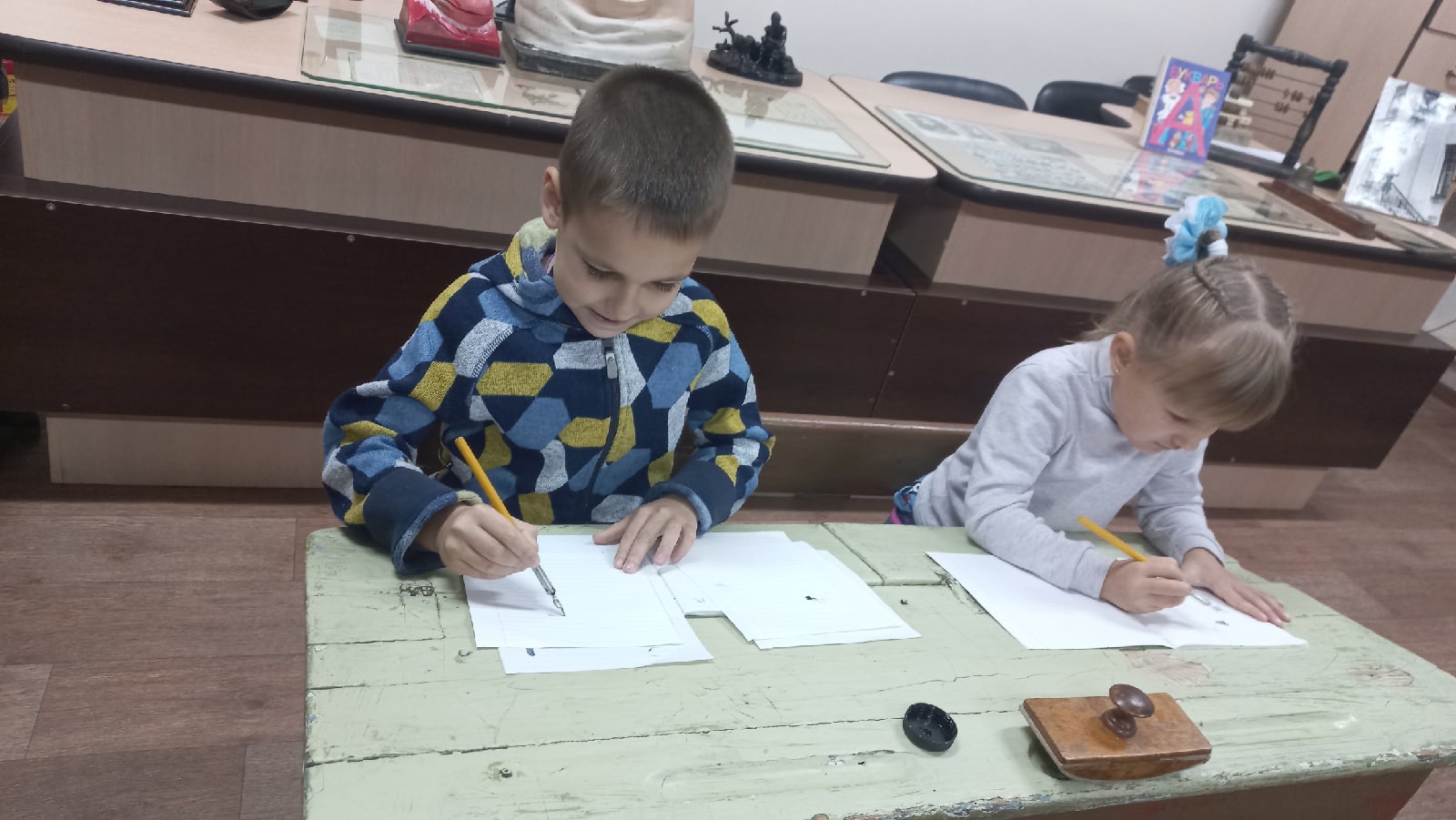 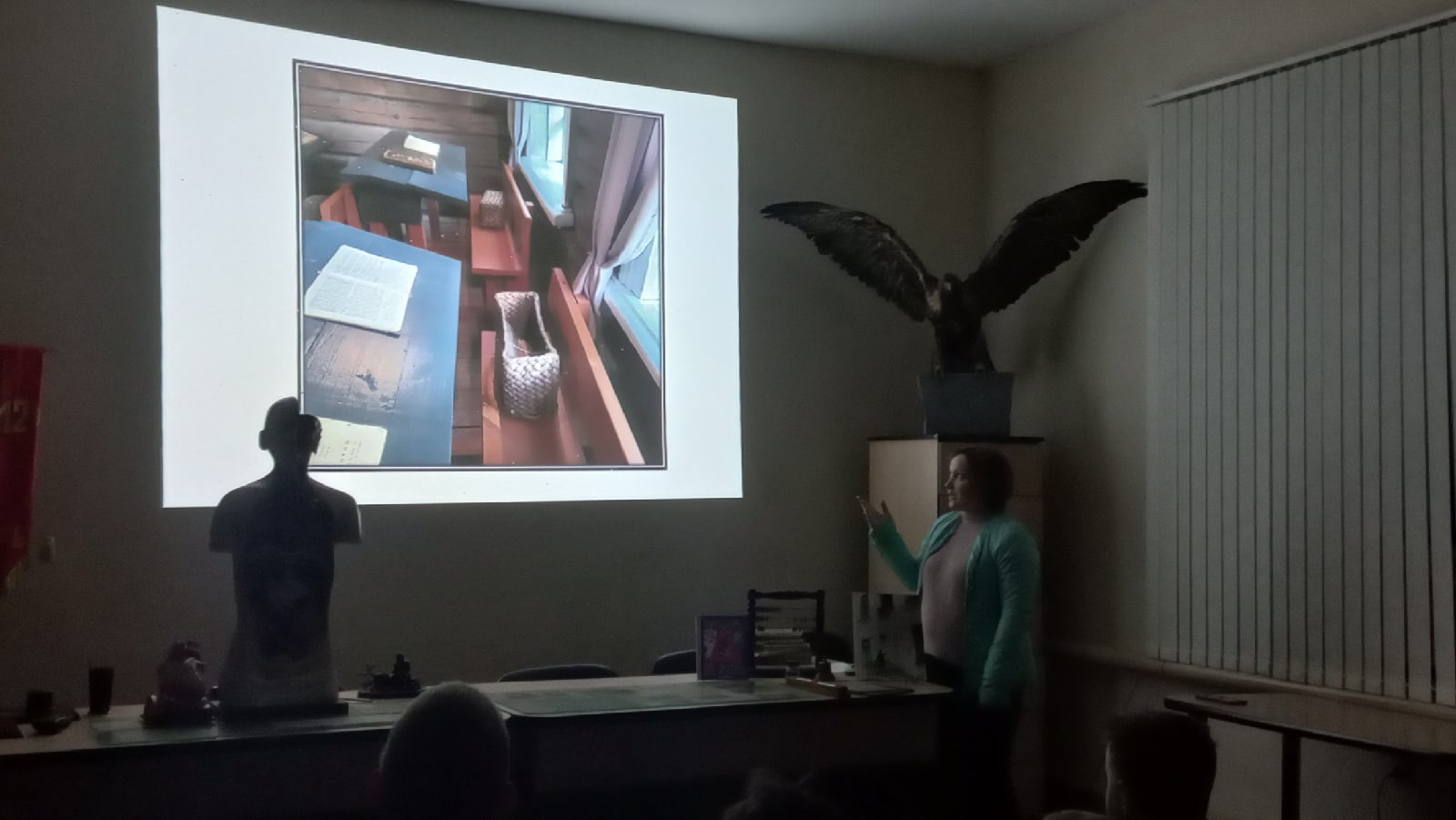